The (Florida) FactsBehind the Fiction
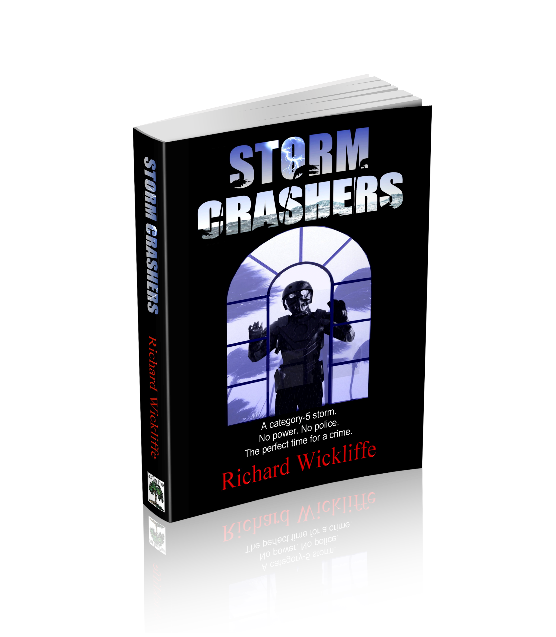 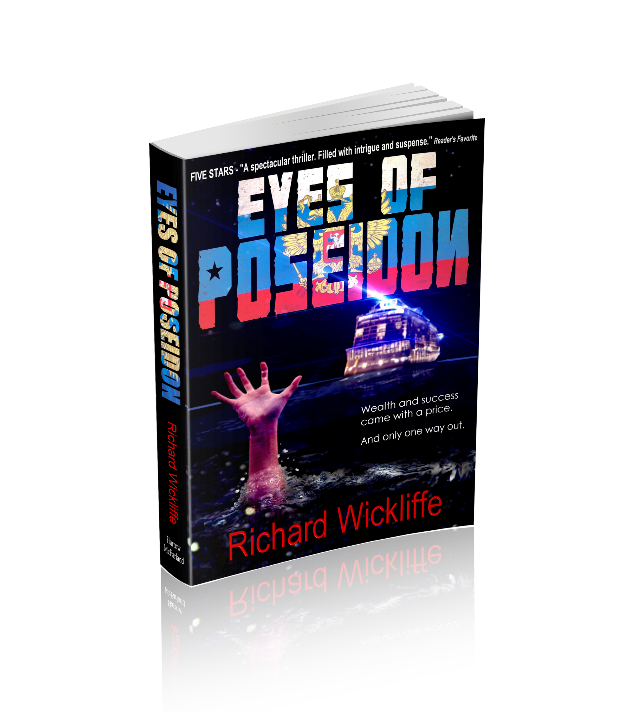 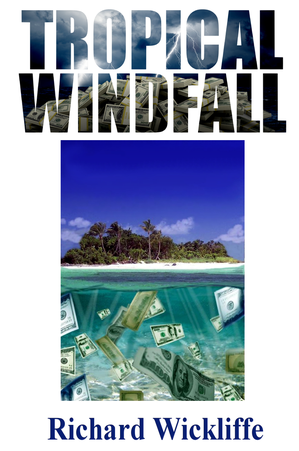 Winner
Best Popular Fiction

Florida Book Awards
Richard Wickliffe
About Me
My 25 Year Day Job


A Basis for Crime Fiction
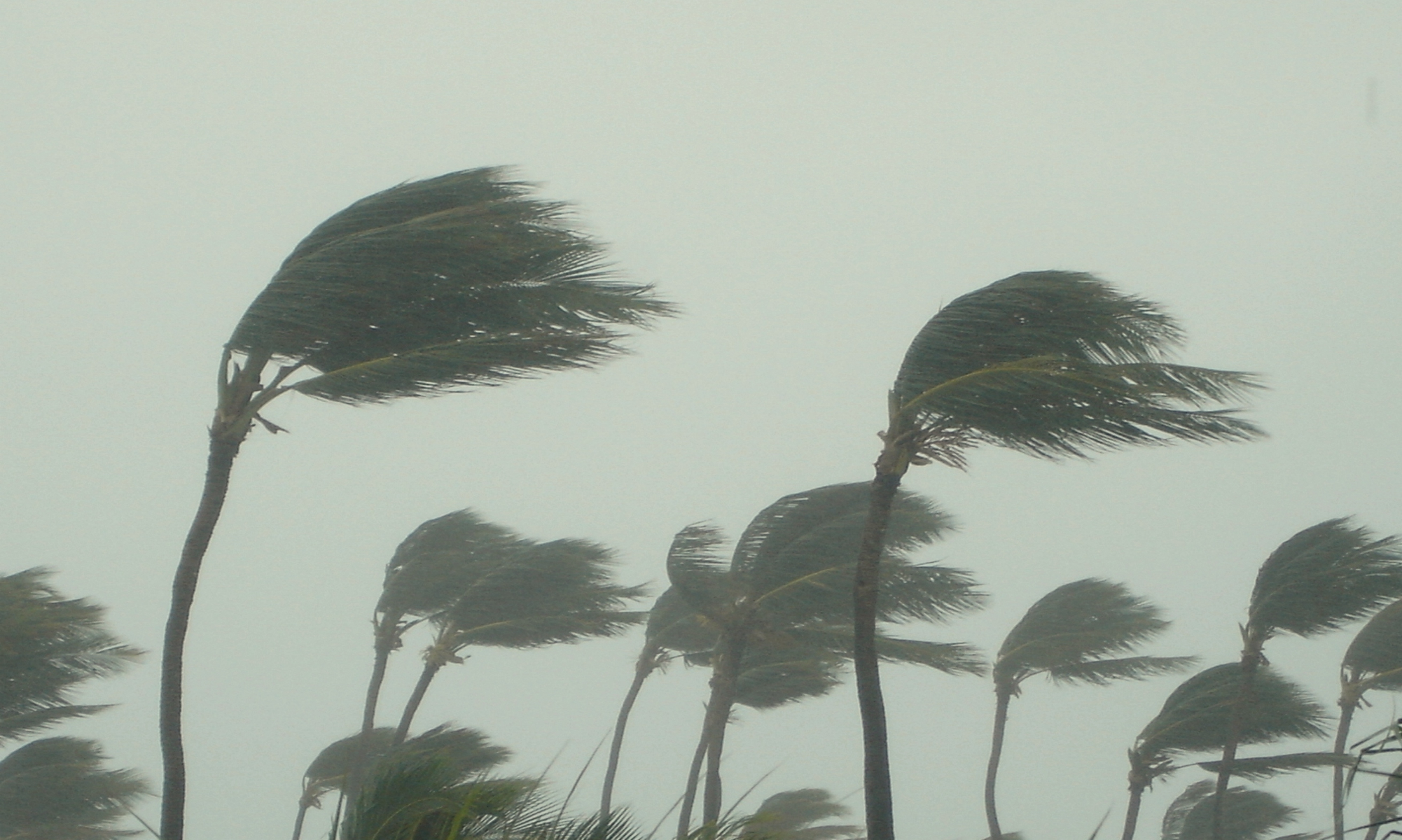 Our Everyday News
“INSPIRED BY…”Facts into Fiction
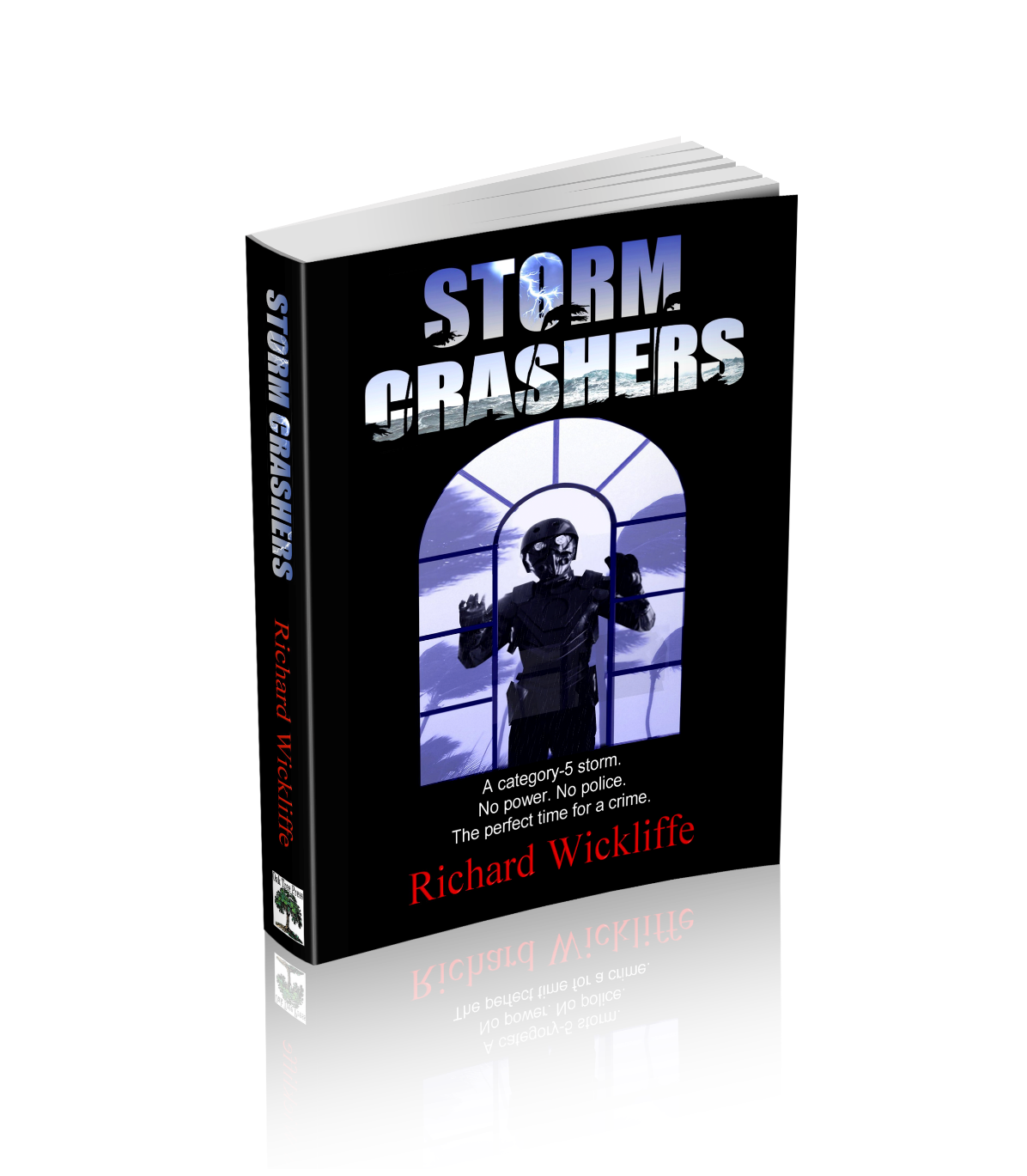 High-tech burglars target wealthy areas evacuated for approaching hurricanes.”

Winner – Best Popular Fiction
Florida Book Awards
Hurricane Charley
Sanibel-Captiva Island
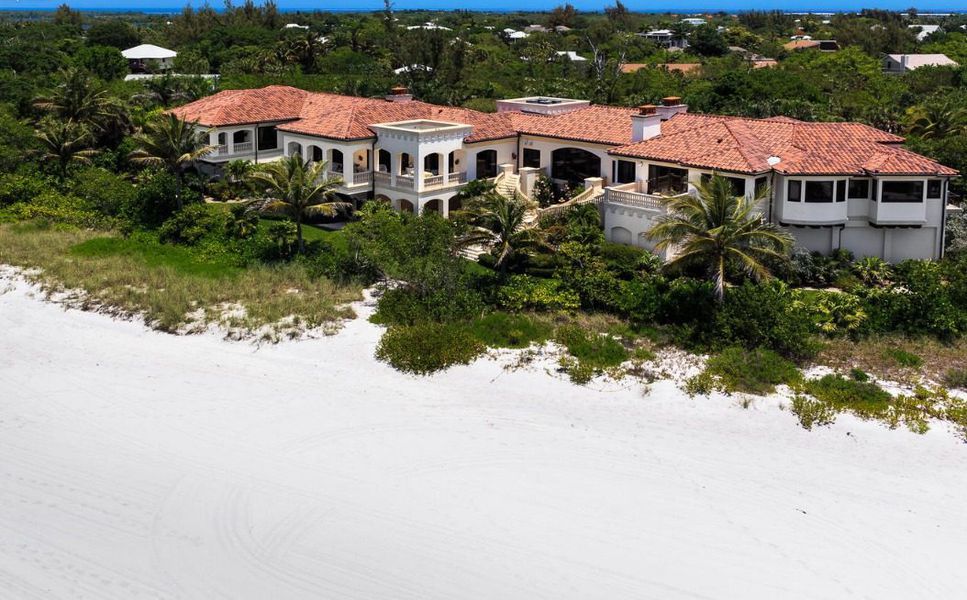 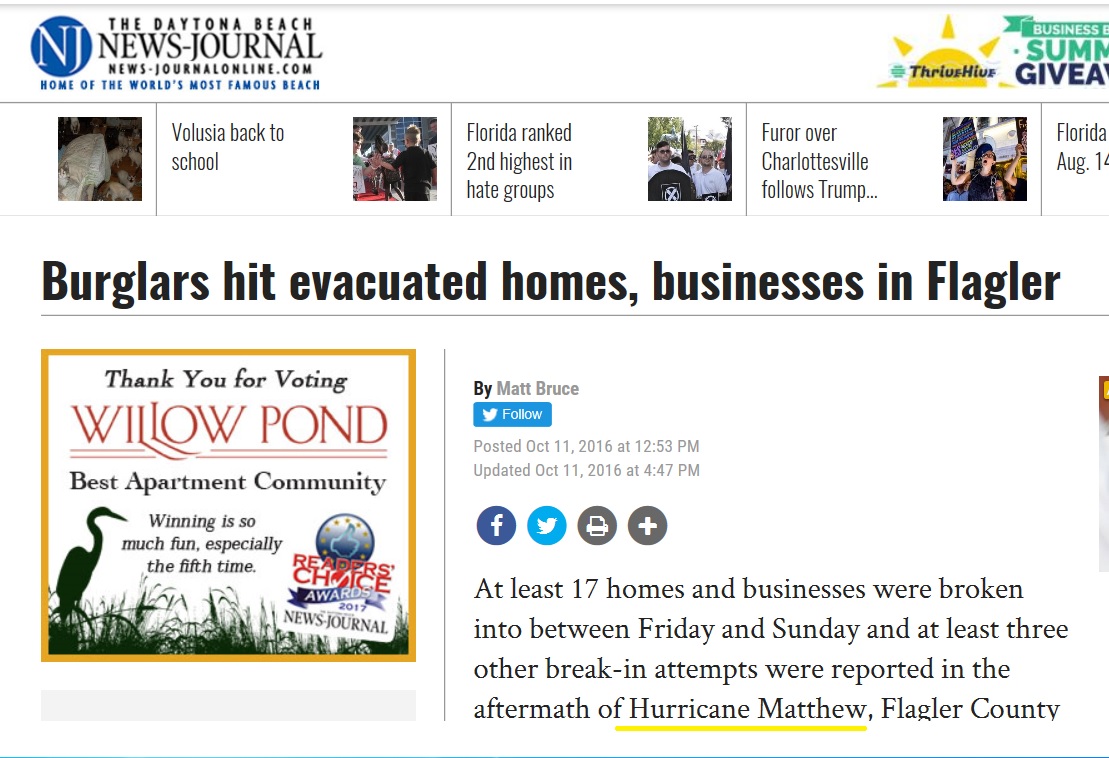 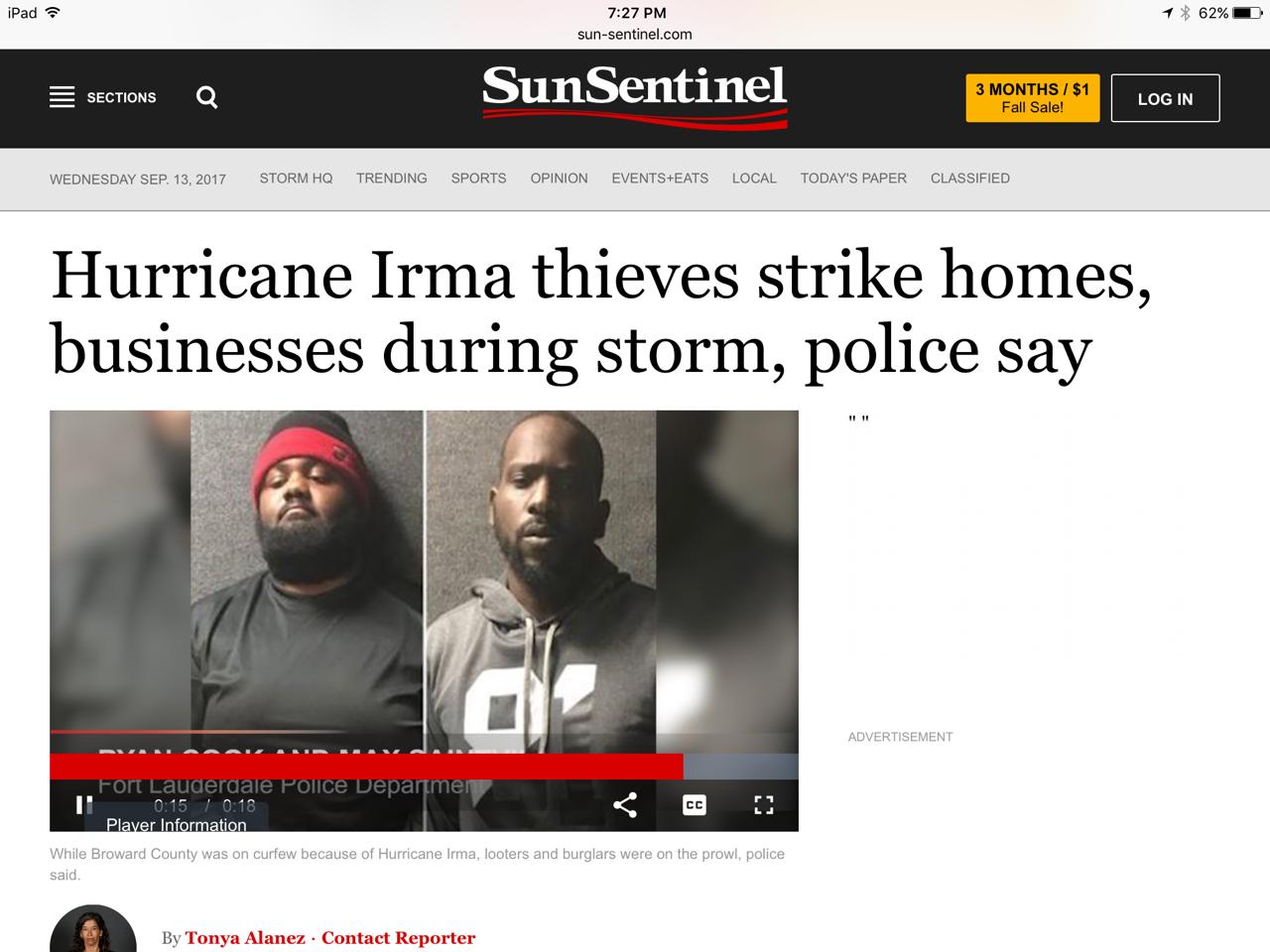 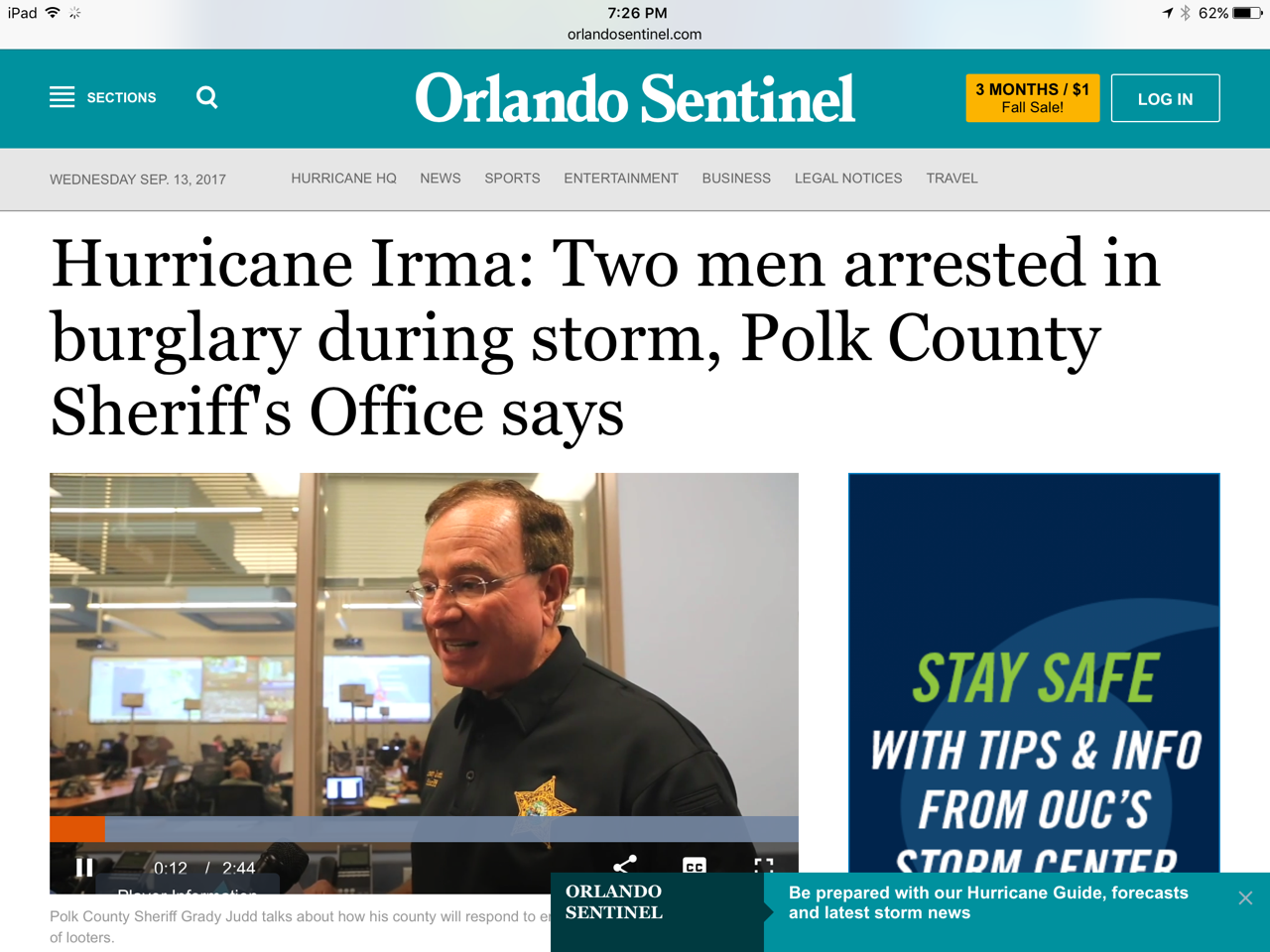 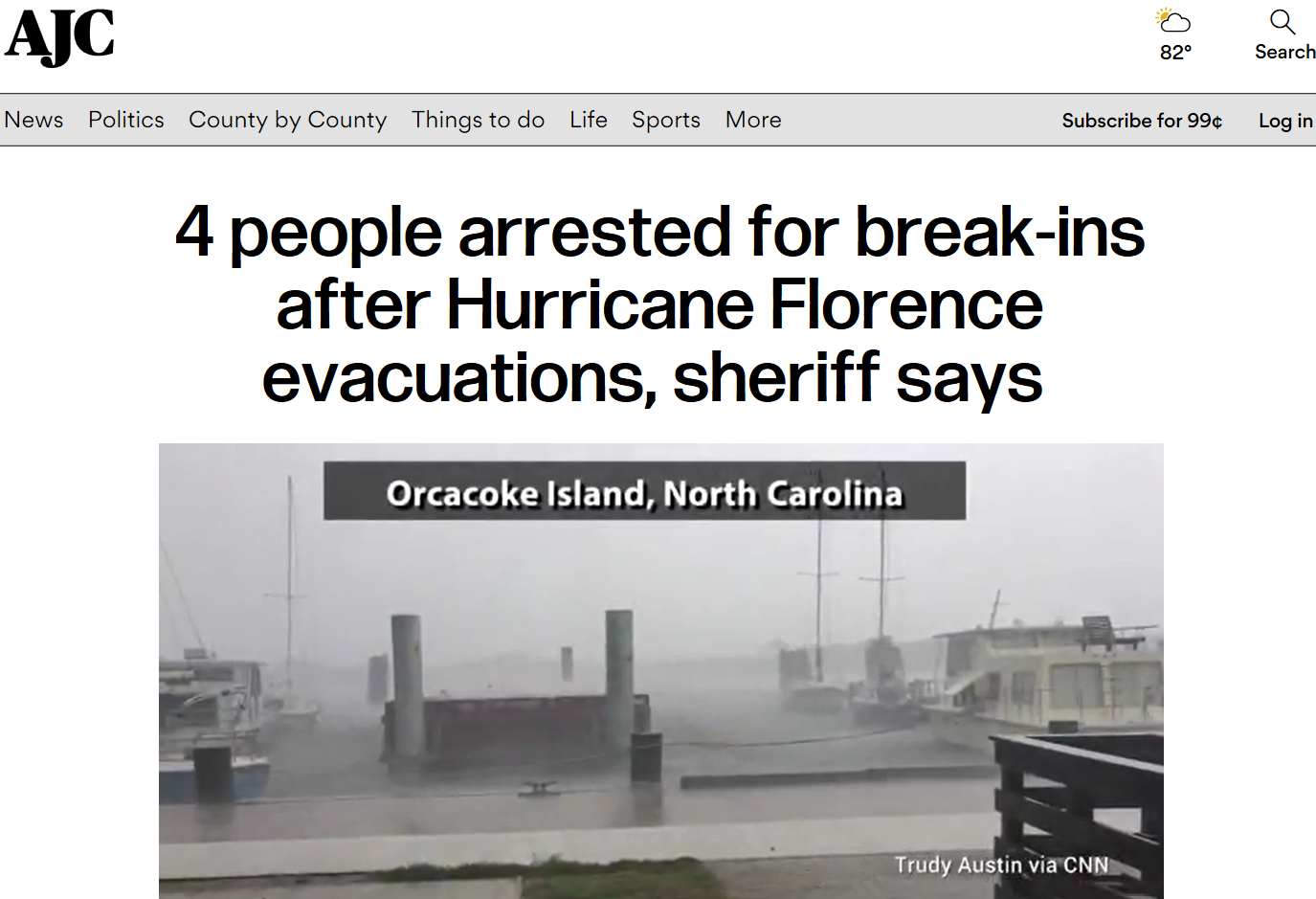 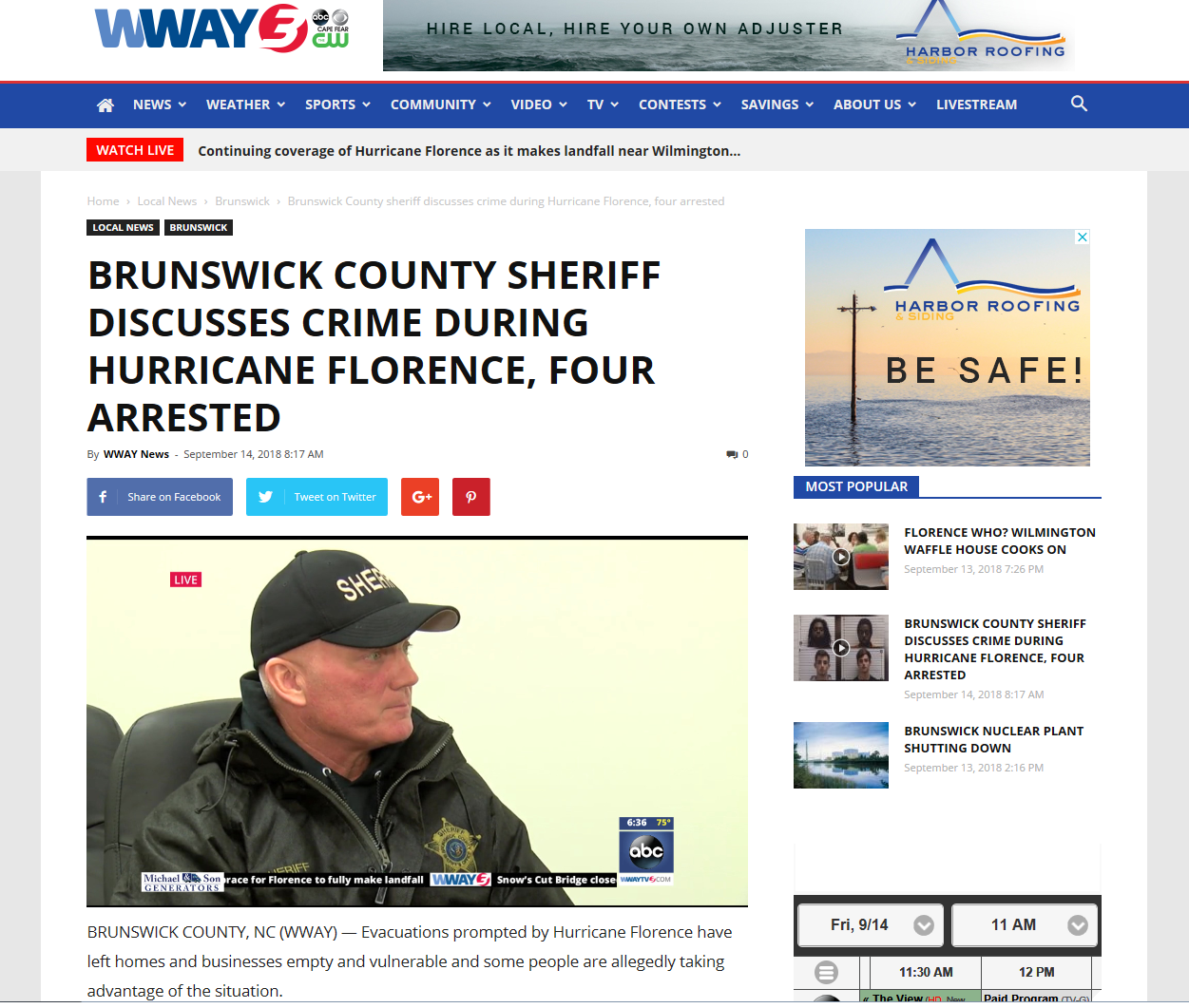 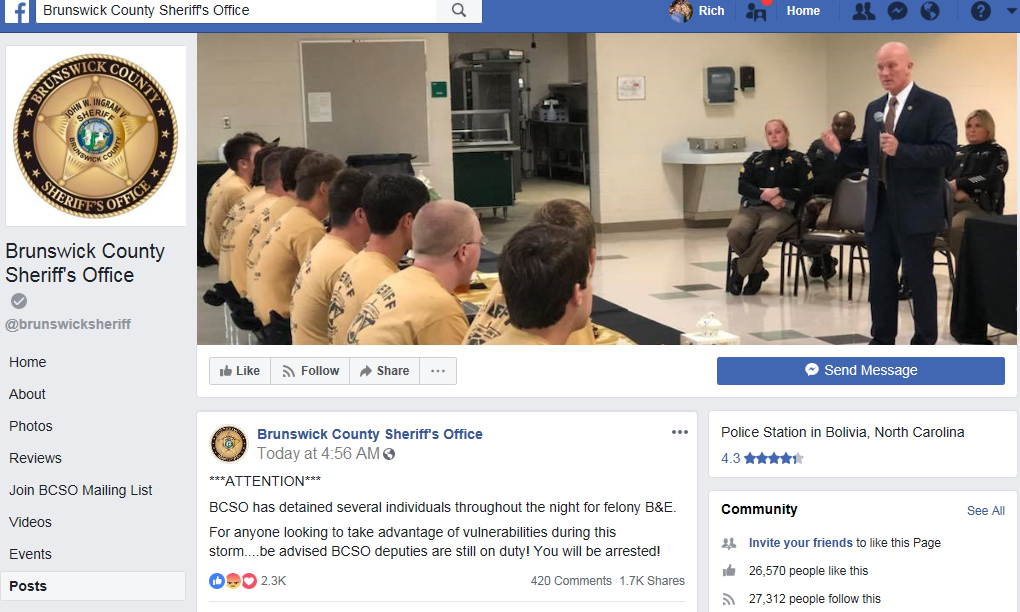 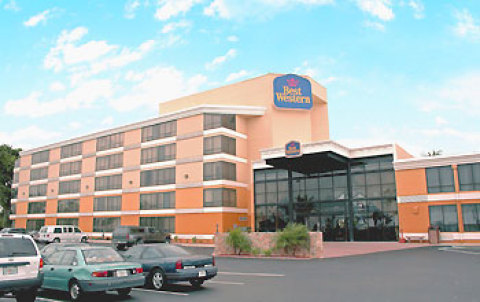 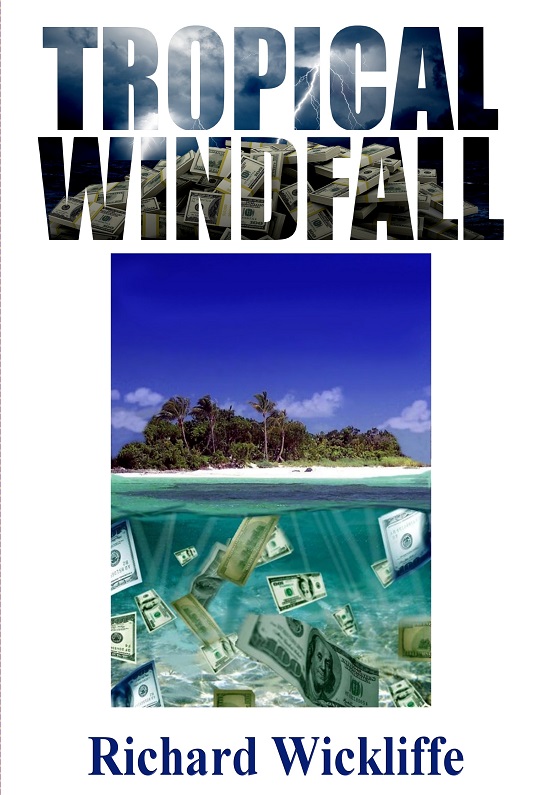 “Bloodline meets Tarantino
 in the Keys…”
“A fun and refreshing read that will keep you on the edge of your seat…”
-Top Books Worth Reading
Boats Observed with Smuggling:


                                          -Renegade   29-38 foot  (aka Avenger?)
-Carrera        27-36 foot
 -Avanti          27-39 foot
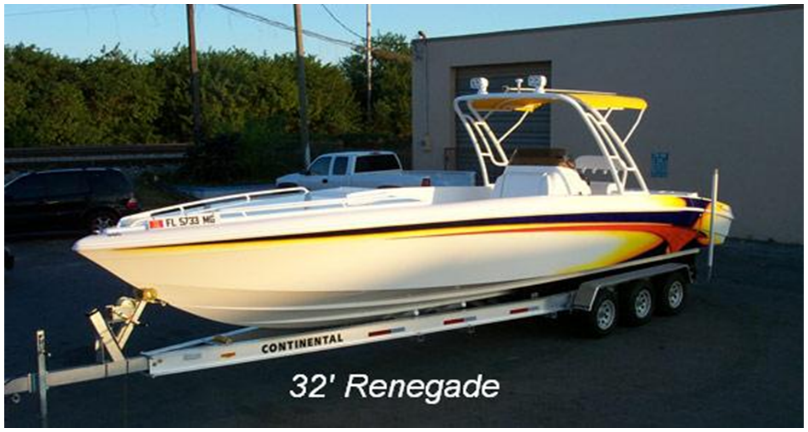 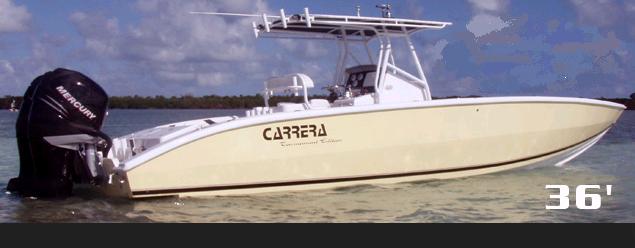 How It Works
A “straw owner” with a clean record is given cash down payment for a boat.

Buyer obtains loan and applies for insurance.

Smuggler then “borrows” the boat. The smuggling operation proceeds

The “innocent” owner reports the boat stolen.
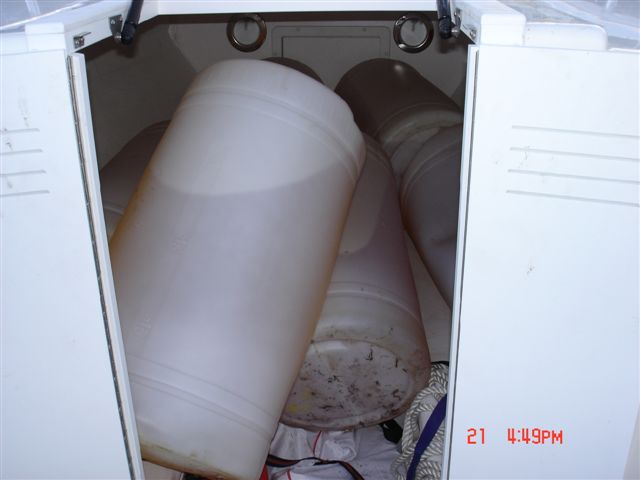 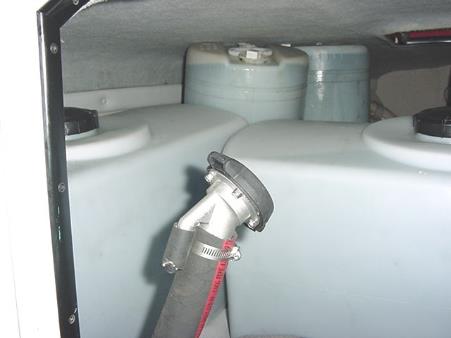 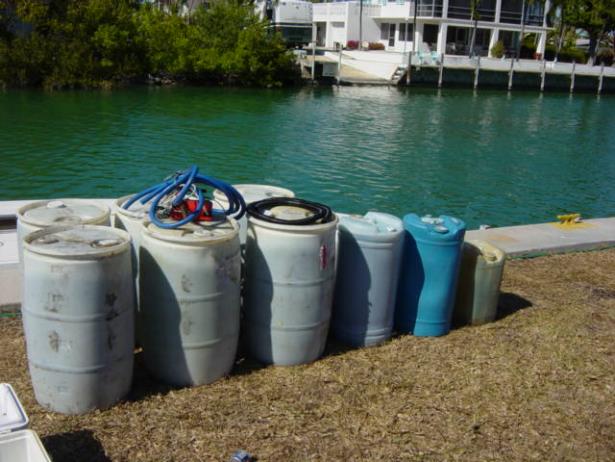 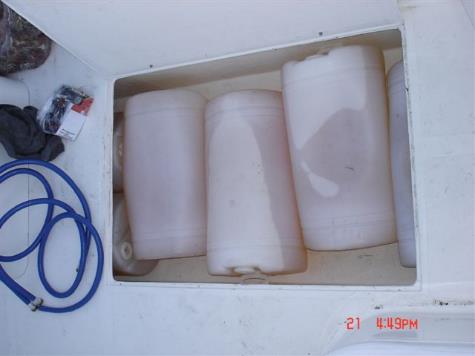 Photos Courtesy Monroe County Sheriffs
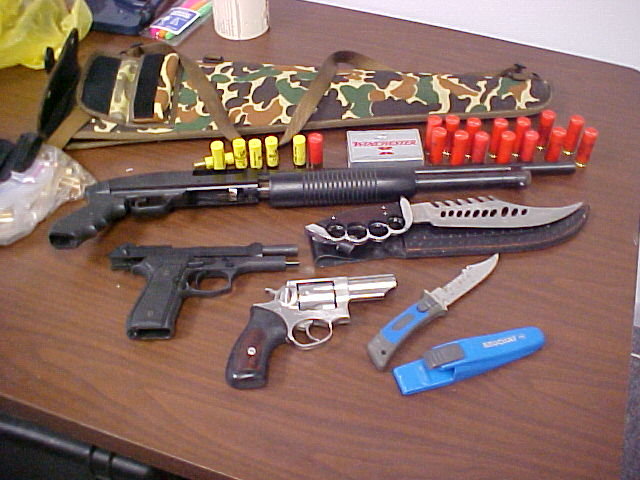 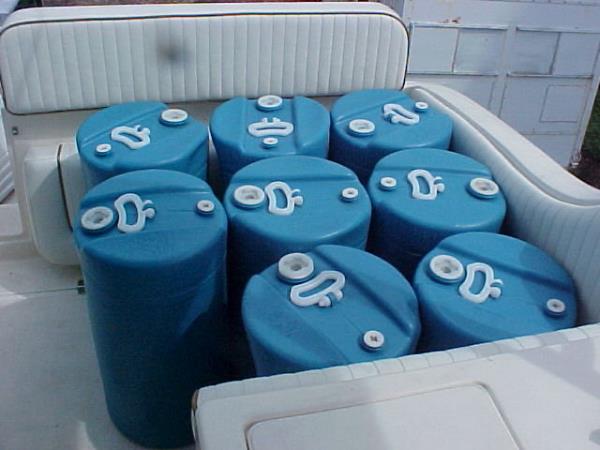 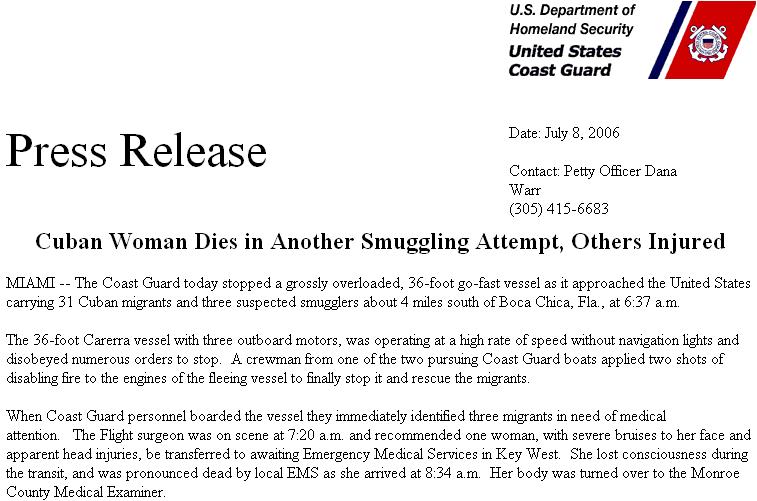 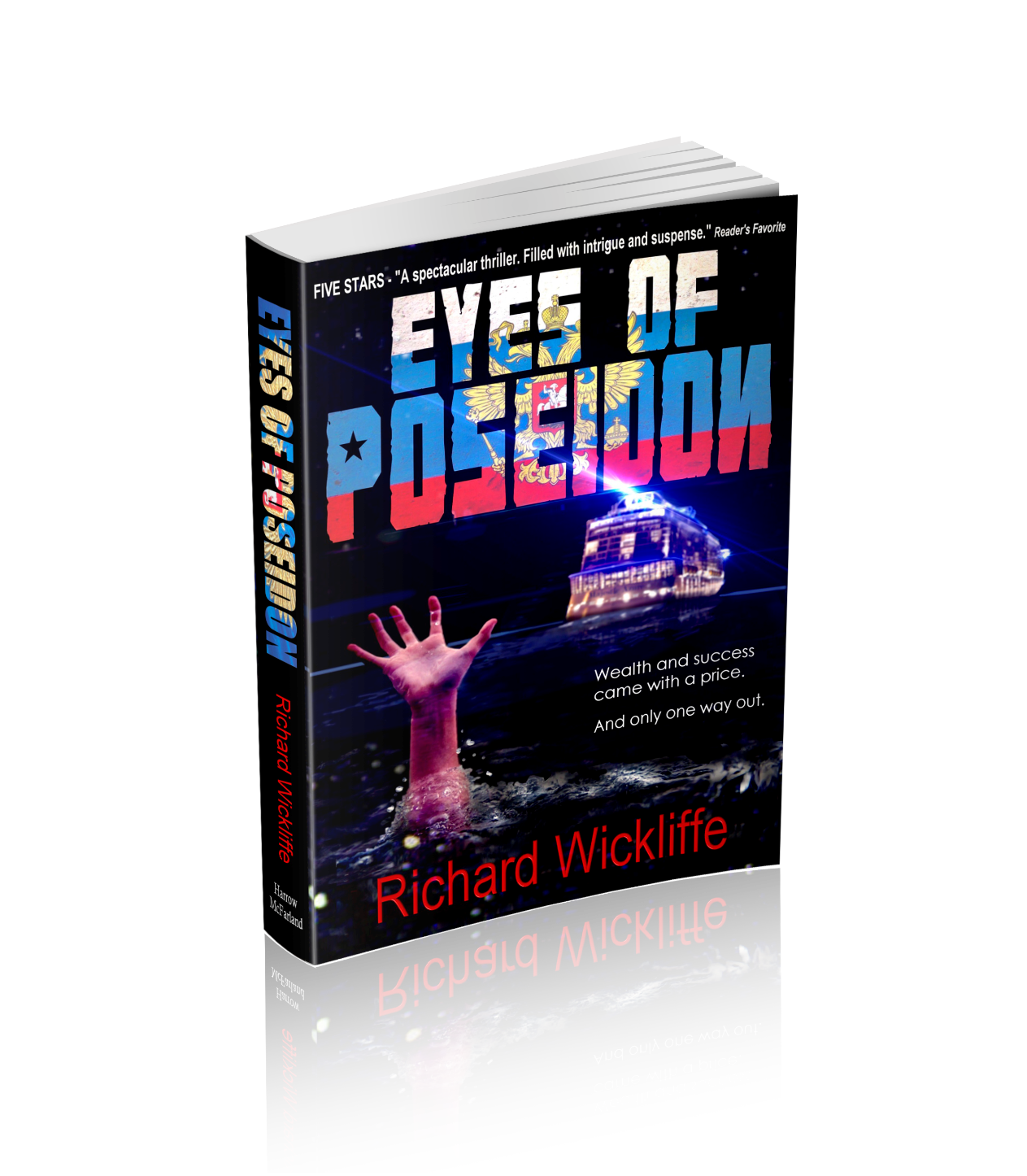 “The Firm meets Gone Girl”
with Russian mob in Miami

FIVE STARS
 Reader’s Favorite
Book Reviews
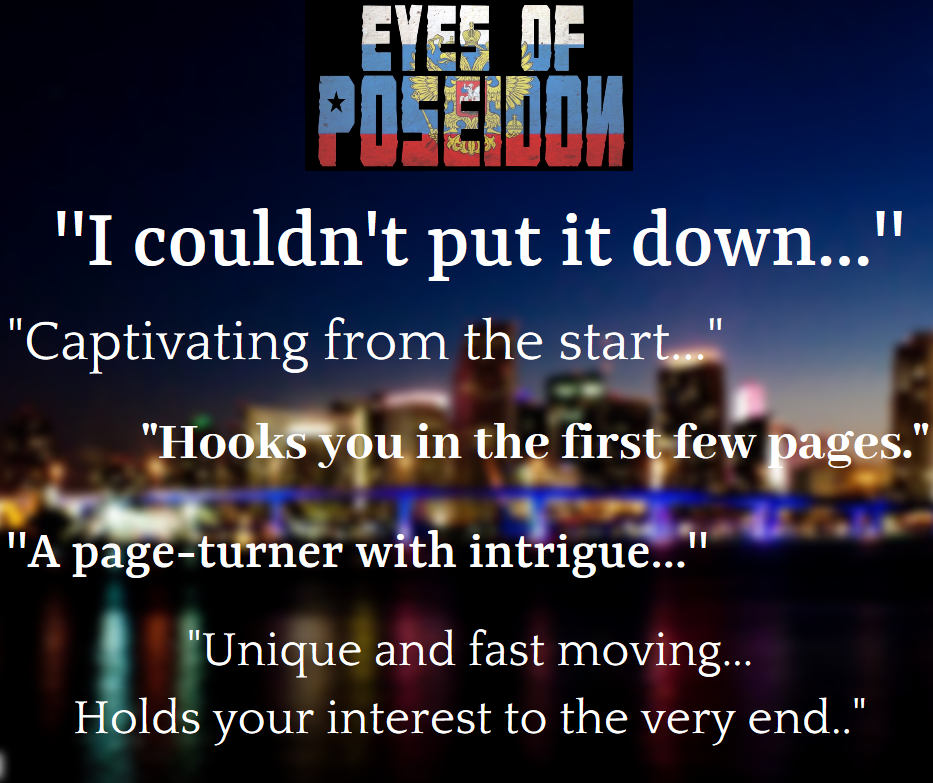 Organized Crime-Russian Mafia-
Organized Eurasian crimes (“Russian Mafia”) have eclipsed Italian organized crime on the FBI’s radar in South Florida, Los Angeles, New York, Las Vegas, and other metro areas. 

North Miami Beach = “Little Moscow”
The “B-Girl” Scheme
Perpetrators lease clubs and fly in “B-Girls” from Eastern Europe with 90-day visas, sent to trendy areas.

The girls “hunt” at night to seduce visitors into coming to their “private clubs.”

Customers are drugged; expensive jewelry and cash stolen, credit fraud.

Made easy by embarrassed victims and Innkeeper laws
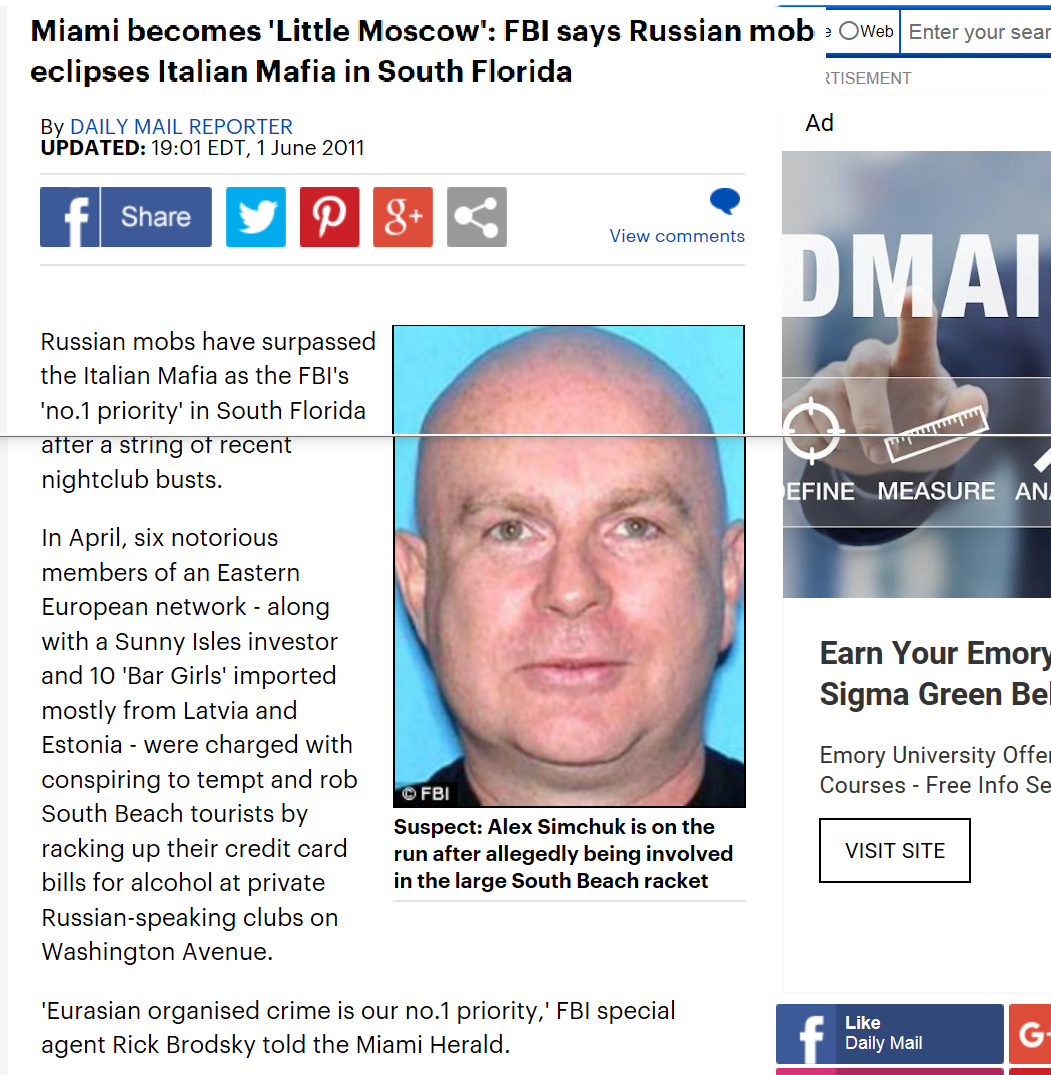 Why an Increase in Russian Activity?
Fast money (insurance) and shorter prison sentences. 
They’re moving into injury fraud, using violence in something once considered a white-collar crime. 
Can easily net $25,000 a day, risking a modest prison sentence –a drug dealer would need weeks to earn that much, and risk possible life in prison.
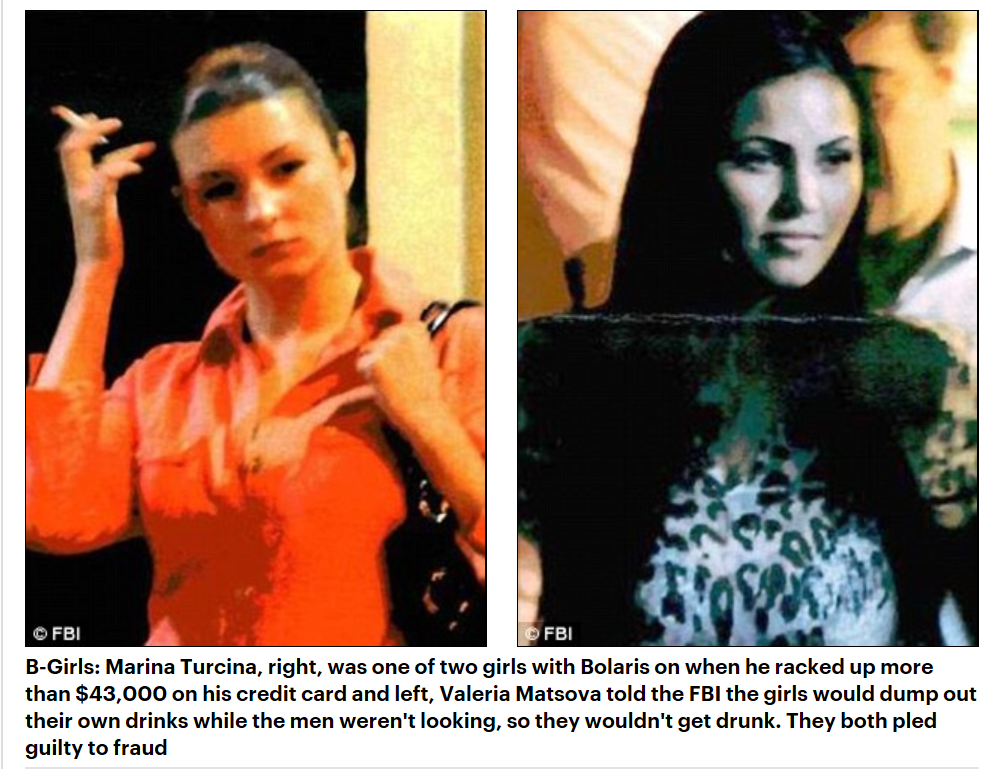 The Hollywood Machine…
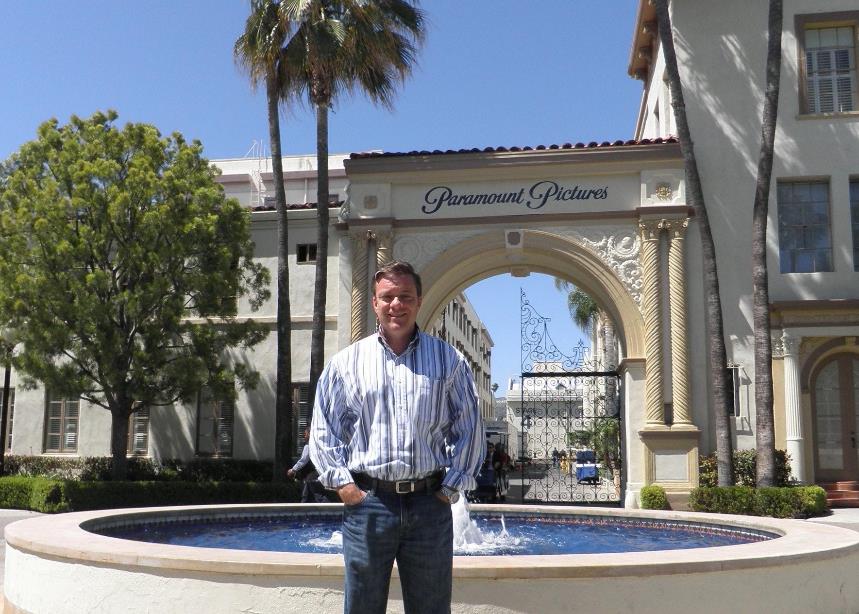 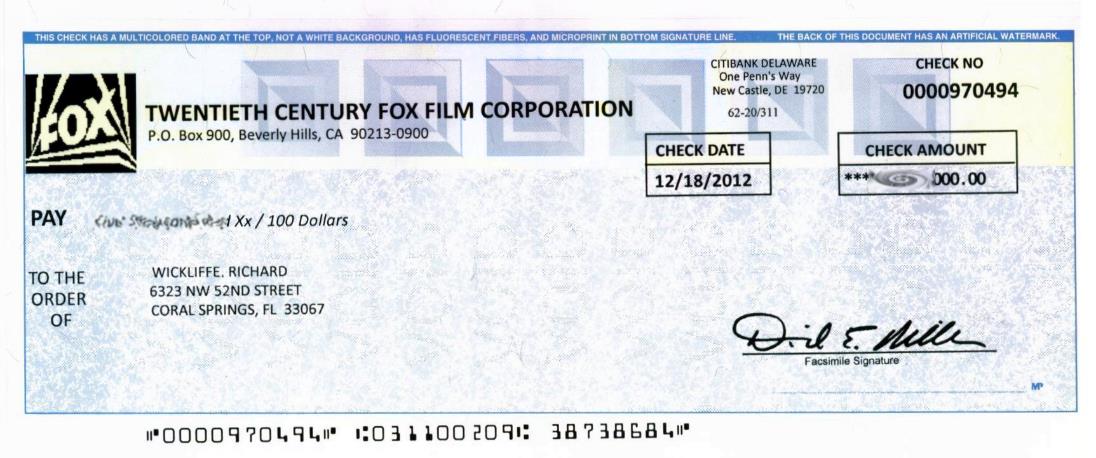 Thank You!
“Like” Facebook: “Rich Wickliffe Author Page”
www.RichWickliffe.com
Email:  MiamiNovelWriter@yahoo.com
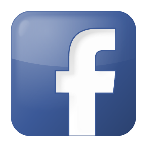